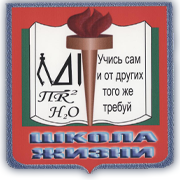 ХАНТЫ-МАНСИЙСКИЙ АВТОНОМНЫЙ ОКРУГ-ЮГРА
МУНИЦИПАЛЬНОЕ КАЗЕННОЕ ОБЩЕОБРАЗОВАТЕЛЬНОЕ УЧРЕЖДЕНИЕ
«ПРИОБСКАЯ СРЕДНЯЯ ОБЩЕОБРАЗОВАТЕЛЬНАЯ ШКОЛА»

«ПРОМЕЖУТОЧНЫЙ -1 МОНИТОРИНГ АНАЛИЗА СРЕДЫ ОБРАЗОВАТЕЛЬНОЙ ОРГАНИЗАЦИИ» 
(2020 ГОД)
пгт. Приобье
ИСПОЛЬЗОВАННЫЕ МЕТОДЫ АНАЛИЗА
В процессе работы над проектом проводится внутренняя экспертиза образовательной среды МКОУ «Приобская СОШ». Командой управленцев используются важнейшие методы (инструментарий Ясвина В.А.) и процедуры аналитической работы:
Методика векторного моделирования среды развития личности.
Методика педагогической экспертизы школьной среды на основе комплекса количественных параметров.
Методика диагностики субъективного отношения к школе.
Методика диагностики организационной культуры педагогического коллектива.
БЛАГОДАРИМ
 ЗА 
ВНИМАНИЕ!!!